Telecommuting for Staff Employees											 Tony Yardley, SPHR, SHRM-CP								                                   December 14, 2017
Recent Employee Friendly Policies & Programs
Pioneer Assistance Scholarships (PAS)
Employee Emergency Assistance Fund (EEAF)
Voluntary Benefits
Pets at Work
Affinity Groups
Recognition Leave
Workplace Wellness and Exercise Program
Worksite Nursing Mothers 
Flex Work
Staff Council Development Grants
Same Sex Spouses/Partner Benefits
Telecommuting Introduction
Pilot Program & Survey
Changing Needs 
Telecommuting Benefits
Benefits Specific to TWU
Expected Increases 
Quality
Quantity
Performance
Flex Work & Telecommuting
Expectations
Primarily Onsite
	Example:
M, T, W, (7-5 onsite) Th (7-5 telecommute) F (7-11telecommute)
Primarily Telecommuting Role
	Example:
M, T, (8-5 onsite) W, Th, F (8-5 telecommute)
Telecommuting Agreements Require Division VP Approval
Telecommuting Position Eligibility
Expectations	
Limited Eligibility < 100
Limited Approval < 50 
Division VP’s View of Eligibility 
VP Communication & Understanding Prior to Employee Discussions
Telecommuting Position Eligibility
Positions Generally not Eligible
Onsite Job Duties
Front Line 
Face to Face Interaction
Access to Information & Equipment
Employees in a Training Phase

Exempt & Non-Exempt
Telecommuting Position Eligibility
Limited Positions that may Generally be Suitable
Typically Exempt, Professional Positions
Supervision
Daily Presence not Required
Remote Work & Productivity
Limited Face to Face 
Work Performed Electronically
Effective Remote Supervision
Characteristics of a Successful Telecommuter
Federal and State Laws Applicable to Telecommuting
Fair Labor Standards Act (FLSA): wage and hour compliance
Workers' Compensation
Americans with Disabilities Act (ADA, ADAAA)
Family and Medical Leave (FMLA)
Fair Labor Standards Act (FLSA)
FLSA (Non - exempt employees)
“Hours Worked”
Supervisor Responsibility 
Requires Accurate Records 
Overtime Approved in Advance
Workers’ Compensation
Health & Safety Standards
Supervisor Notification
SORM – 30 Days
Contact Benefits Team: 
Lisa Taylor, ltaylor16@twu.edu, 940-898-3542
Angela Cagle, acagle@twu.edu, 940-898-3552
Americans with Disabilities Act
Telecommuting Not Required by the ADA
Case by Case
Alternate Process for ADA Accommodations
Contact Tony Yardley, ayardley@twu.edu, 940-898-3563
Family and Medical Leave
FMLA Application to Telecommuters
Full Time Serious Health Condition 
Case by Case
Process and Procedures
Contact Benefits Team:
Lisa Taylor, ltaylor16@twu.edu, 940-898-3542
Angela Cagle, acagle@twu.edu, 940-898-3552
Telecommuting Challenges and Solutions
Challenge: Failure to set Goals, Standards and Expectations
Possible Solution: Establish Clear Understanding:
Telecommuting Challenges and Solutions
Challenge: Communication and Collaboration
Possible Solutions:
Establish Regular Communication
Utilize Technology
Team Building Days
Partial Telecommuting
Onsite Celebrations of Achievements and Milestones
Telecommuting Challenges and Solutions
Challenge: Managing Telecommuting Problems
Possible Solutions: 
One on One
Infractions
Address Issues
Adjustments
Telecommuting Policy Guidelines
Must Maintain Remote Worksite and Perform Work in State of Texas
Not a Substitute for Child (daycare) or Elder Care
Scheduled Remote Worksite Visits 
Secure Confidential Information at Remote Site
Telecommuting Equipment & Supplies
Telecommuters will Provide Own Computer, Computer Peripherals, and Internet Access
Department may Choose to Purchase and Provide Some Equipment (e.g., a computer desktop or laptop)
Pre-Approval from Supervisor/Dept. Head Required for Supplies or Equipment Taken Offsite
Must use University Approved Protective Software, Like Anti-Virus Software and Malware Protection (this would come standard on TWU-owned equipment)
Employees will Provide for the Physical Labor, Transportation and Installation of TWU Owned-Equipment and Applications (although Service Desk agents are capable of walking folks through application install questions over the phone)
Employees will Bring TWU-Owned Computers Back to Campus to Office of Technology Once Each Quarter for Updates. (this can be scheduled through the Service Desk)
Telecommuting Agreements
Telecommuting Requests may be Considered Starting January 2, 2018
Steps:
Request from Employee (Verbal or Written)
Response by Supervisor 
Requests may be Considered January 2, 2018
Division VP Approval of Positions to be Considered
Supervisor Works through the Chain of Command and Obtains Prior Approval of Positions to be Considered by Division VP
Telecommuting Agreements
Steps (cont.)
Division VP Communicates their View of Positions to be Considered
Following Discussion and Prior Approval, Supervisor and Employee Work Together to Complete the Telecommuting Agreement
Supervisor Submits Telecommuting Agreement through the Chain of Command for Consideration to Approve
Division VP Approval or Denial
Telecommuting Agreements
Telecommuting Agreements Required of all Telecommuting Arrangements of Staff Employees
Required Chain of Command Approval Including the Division VP
Must be Reviewed no later than 12 Months
Employment at Will Preserved; Not an Employment Contract
[Speaker Notes: Agreements are required of ALL STAFF EMPLOYEES

Must be approved up through Division VP

MUST BE REVIEWED ANNUALLY – NO LATER THAN 12 Months

EMPLOYMENT AT WILL IS PRESERVED

TELECOMMUTING AGREEMENTS NEVER Constitute an Employment Contract]
Telecommuting Agreements
University may Terminate Agreement w/ Notice, Employee may Request Termination
University may Terminate w/ out Notice 
Where Conflicts Arise Appeals Follow the Chain of Command with Final Appeal to Division VP
VP Decision is Final
Telecommuting Agreement
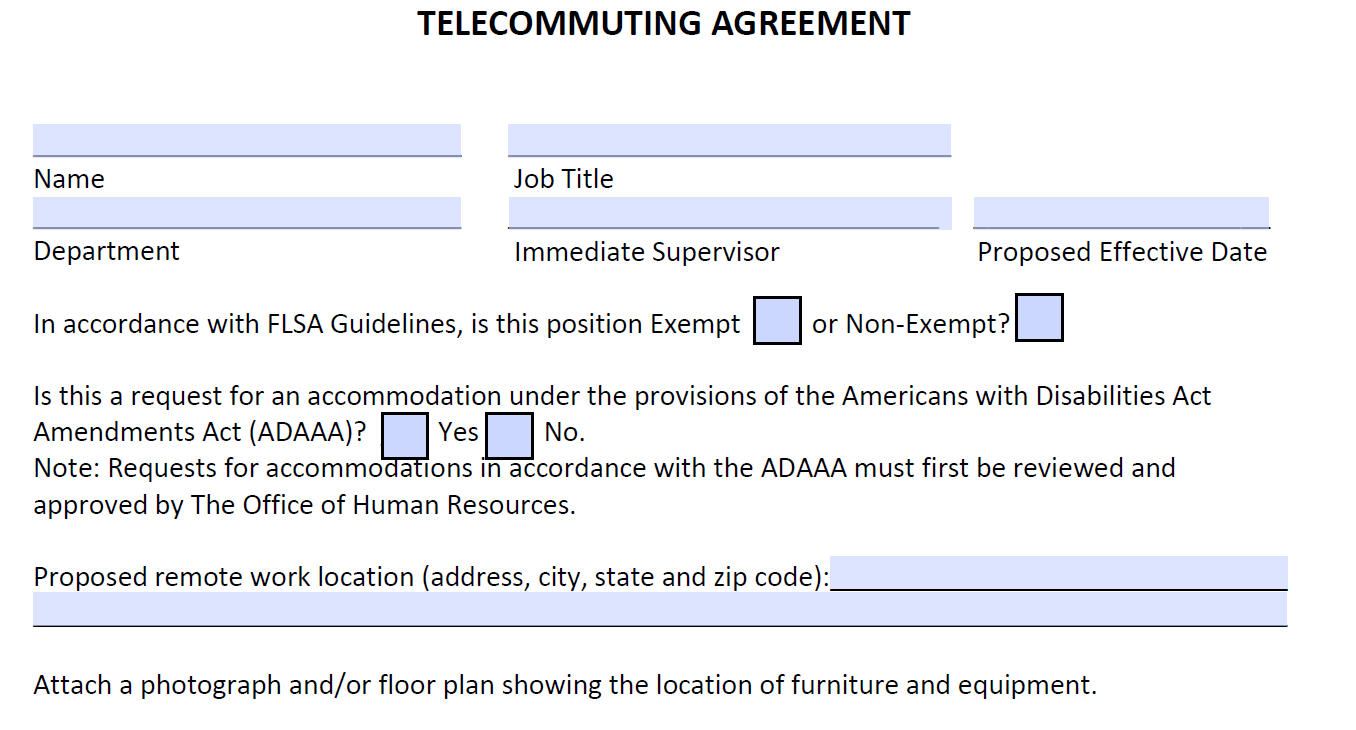 PROPOSED
EFFECTIVE DATE
Exempt/Non-Exempt
ADA
PROPOSED
LOCATION
ATTACH PHOTO OR FLOOR PLAN
[Speaker Notes: Reiterate – Supervisors would want to follow the chain of command and seek approval for a position and employee to be considered 

Following that Approval – Supervisors and Employees will work together to Complete the Telecommuting Agreement

Name
Title
Department
Supervisor
Proposed Effective Date
Exempt or Non Exempt

ADA

Proposed Location Address

Must attach a photograph or floorplan of the office]
Telecommuting Agreement
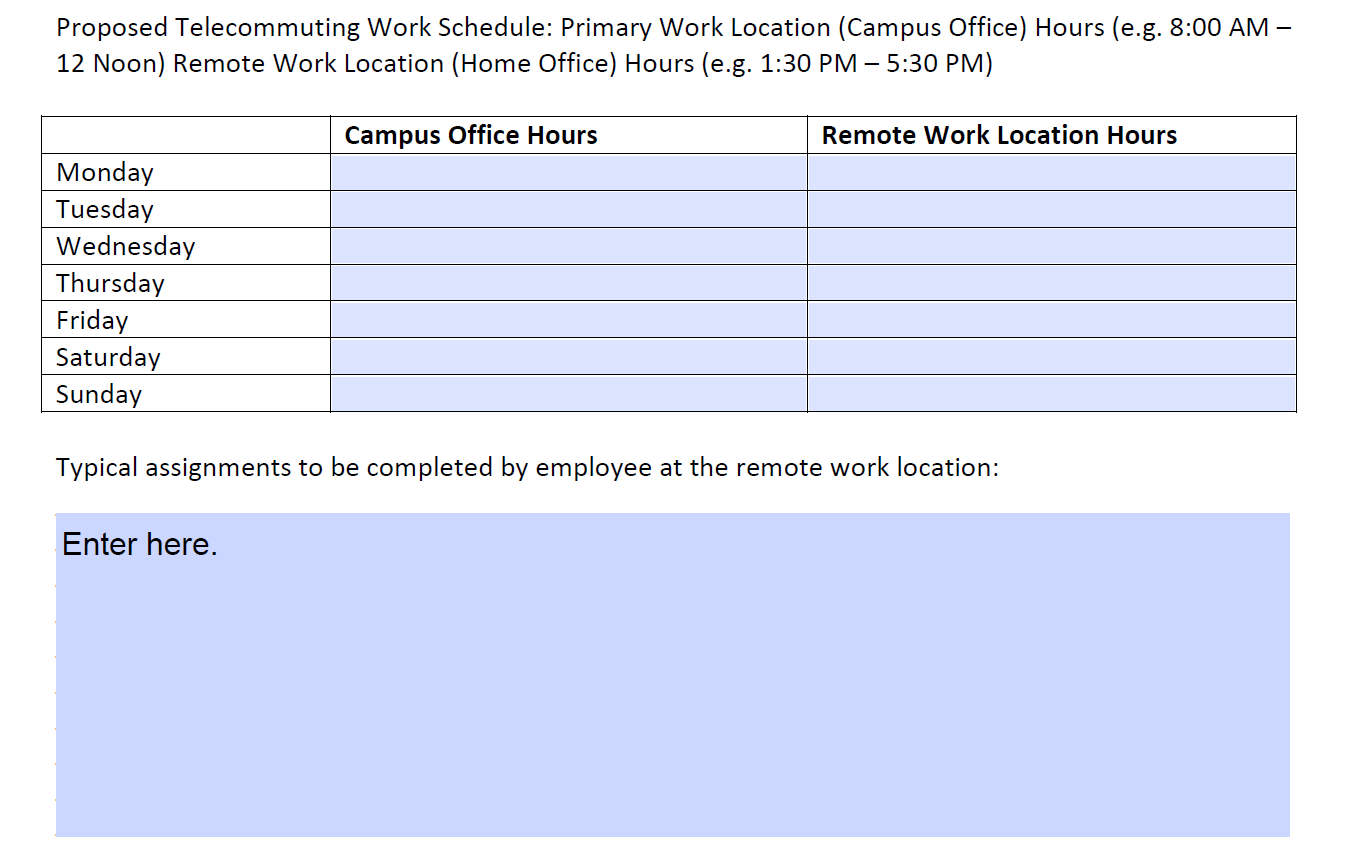 PROPOSED
SCHEDULE
TYPICAL ASSIGNMENTS
Telecommuting Agreement
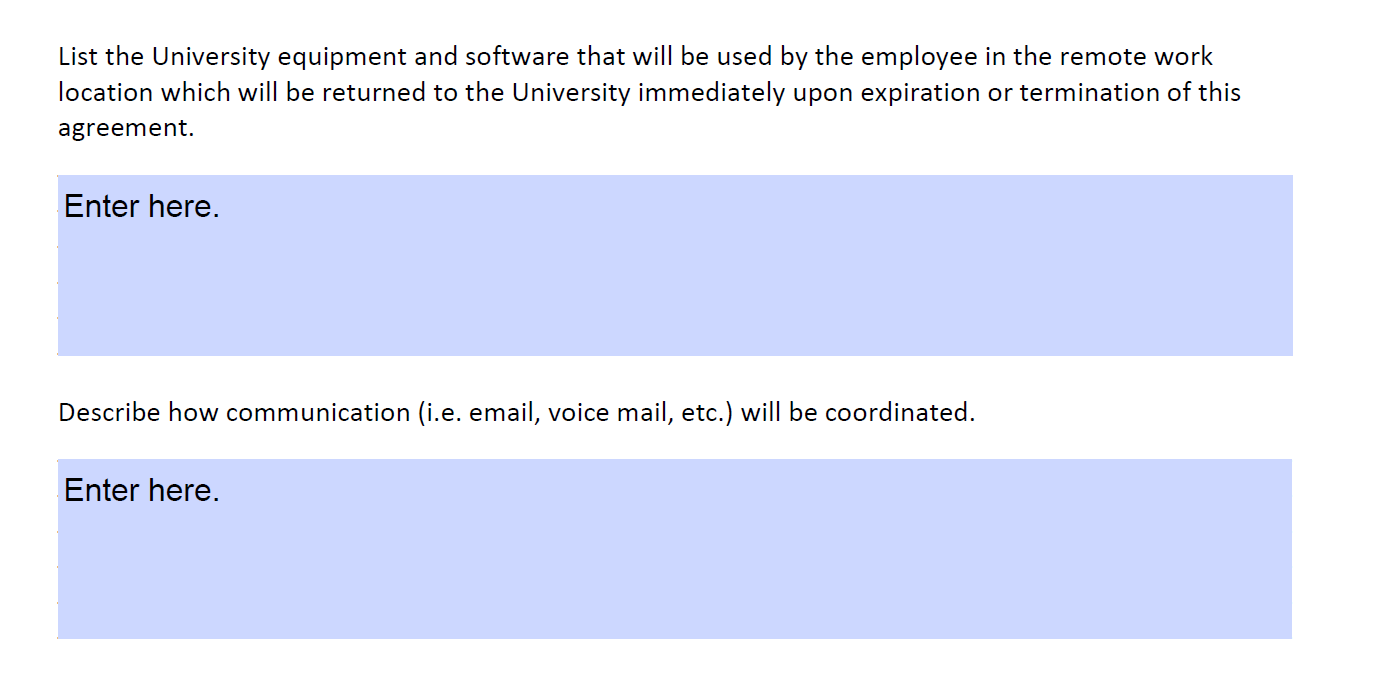 UNIVERSITY EQUIPMENT & SOFTWARE
COMMUNICATION
Telecommuting Agreement
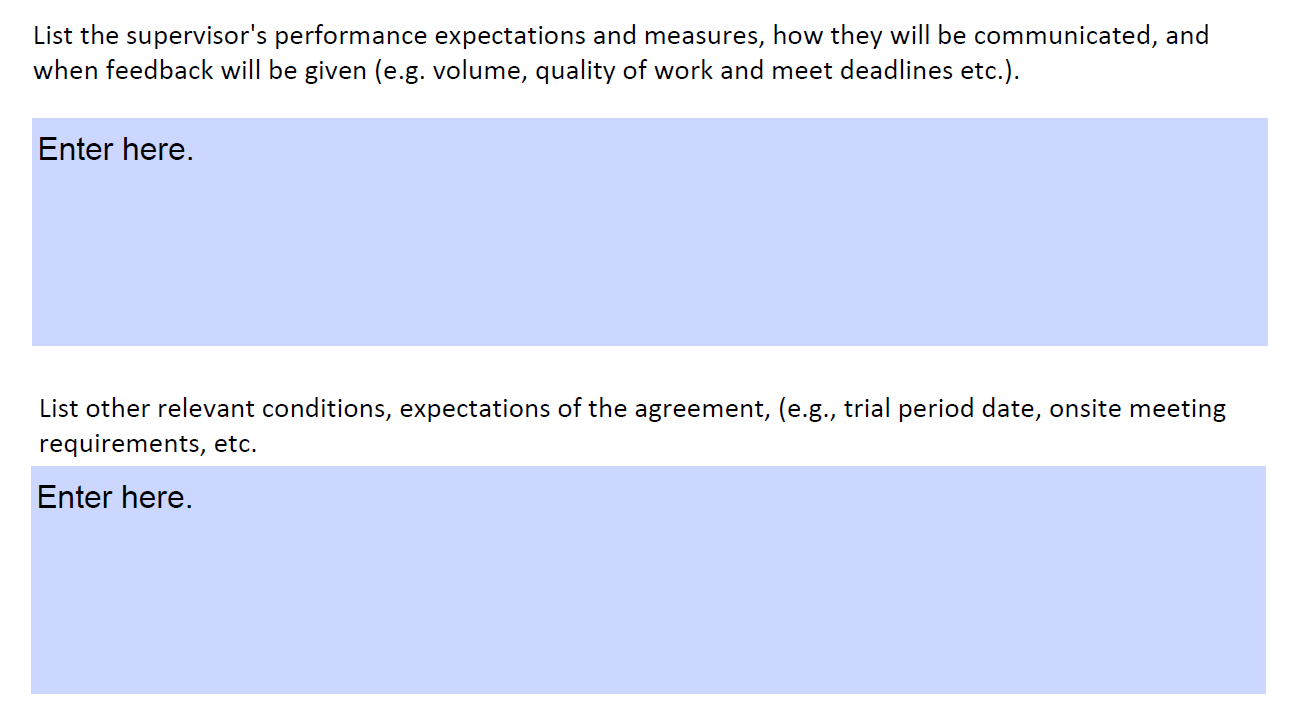 PERFORMANCE EXPECTATIONS, MEASURES & FEEDBACK
OTHER 
EXPECTATIONS & CONDITIONS
[Speaker Notes: Performance Expectations, Measures and How Feedback will be given

	Think through your expectations
	What does success look like?
	How will you measure success?
	How will you provide feedback to the employee?
	
Other Expectations & Conditions (Trial Periods, Onsite Meeting Requirements)

	One of the most important concerns might be that the employee has an expectation they are not required to participate in:
		1. Staff Meetings
		2. Department and University Events
		3. Celebrations
‘		
	This is the opportunity to Document]
Telecommuting Agreement
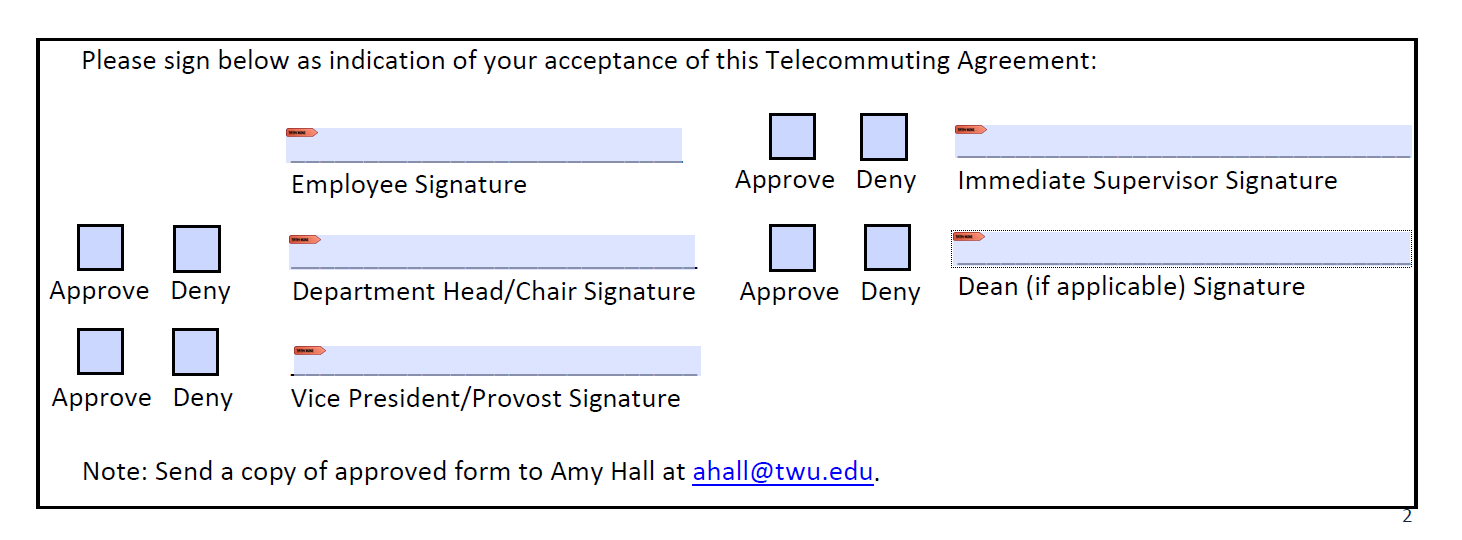 Approved Agreements Forwarded to Amy Hall at ahall@twu.edu
FAQ available by January 2, 2018QUESTIONS?